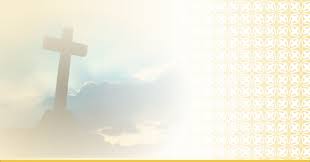 With All I Am全然为妳
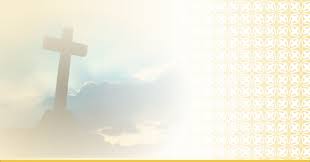 Into Your handsI commit again With all I am, for You, Lord
我將生命 交在你手中
 獻上一切 給你 主
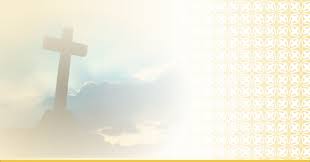 You hold my worldIn the palm of Your handAnd I am Yours forever
我的世界 全在你手裡 
我屬於你 到永遠
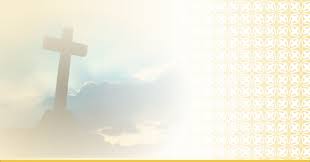 Jesus I believe in YouJesus I belong to You
耶穌我心相信你 
耶穌我心屬於你
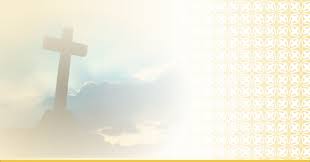 You're the reason that I liveThe reason that I singWith all I am
活著 全都為了你 
歌唱也為了你
全然為你...
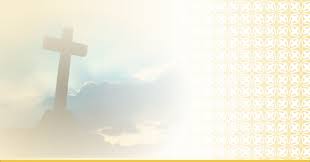 I'll walk with YouWherever You goThrough tears and joyI'll trust in You
與你同行 到天涯海角 
無論悲喜 我信靠你
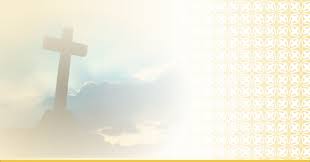 And I will liveIn all of Your waysAnd Your promises, forever
主 我願意 活出你旨意 
活出你應許 到永遠
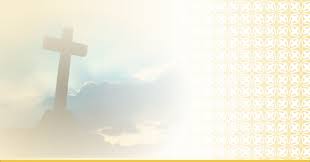 Jesus I believe in YouJesus I belong to You
耶穌我心相信你 
耶穌我心屬於你
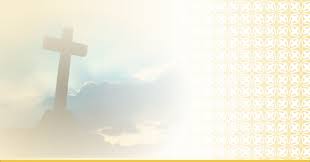 You're the reason that I liveThe reason that I singWith all I am
活著 全都為了你 
歌唱也為了你
全然為你...
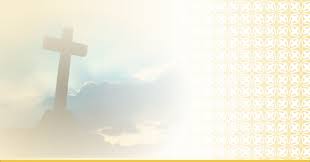 我將生命 交在你手中
 獻上一切 給你 主
Into Your handsI commit again With all I am, for You, Lord
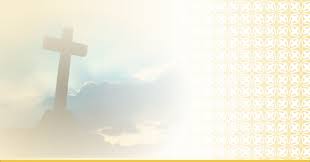 我的世界 全在你手裡 
我屬於你 到永遠
You hold my worldIn the palm of Your handAnd I am Yours forever
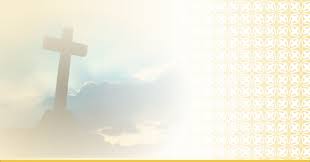 耶穌我心相信你 
耶穌我心屬於你
Jesus I believe in YouJesus I belong to You
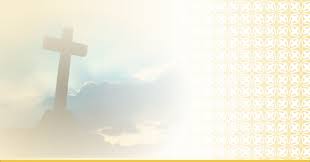 活著 全都為了你 
歌唱也為了你
You're the reason that I liveThe reason that I sing
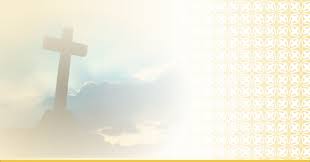 耶穌我心相信你 
耶穌我心屬於你
Jesus I believe in YouJesus I belong to You
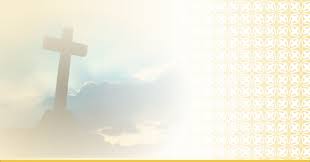 活著 全都為了你 
歌唱也為了你
全然為你...
You're the reason that I liveThe reason that I singWith all I am
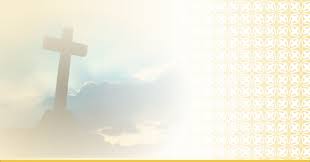 主我敬拜 
主我敬拜你 (2X)
I will worshipI will worship You (2X)